Using Social Media to Recruit
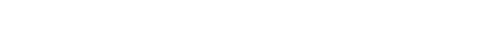 Key Takeaways
How to leverage social media to open up Scouting to kids and parents in your area.
How to Post and respond on at least one social media platform
How to post quality content.
[Speaker Notes: Social Media has a Broad reach. It is very accessible and Highly versatile. Comparatively inexpensive to alternative media advertising

Posts styles will be discussed by platform

Post regularly. Don’t go more than one week without an update.]
General Strategy
Organize content
Integrate communications
Know your audience
Prioritize a single message, don’t overdo it
Use a personalized approach
Encourage communication
Target groups/demographics to the extent possible
Blogging
Blogging is a way for you to keep readers informed about  the latest in your area. 
Did you hold a successful  fundraiser? 
Did you improve the neighborhood with a  recent Eagle Scout project? 
It doesn’t have to be more  than a paragraph, but it should be timely and relevant  (don’t wait three months to share the photos from last  weekend’s camping trip). 
This is your chance to tell  readers why being a part of Scouting is so valuable.
[Speaker Notes: What to post on your blog!

Post interesting content. This  is Scouting we’re talking  about, so that’s not too hard.  Camping trip reports, schedule updates, major events,  and award announcements are  all good examples of content  worth posting.

Use images. Studies show  people are 75% more likely to  read a blog post that contains  a picture or video than one without.

Show your appreciation  when people participate.  Acknowledge them in  the  comments or somewhere else on your blog.

Ask for participation. If you  want people to interact with  you online, you have to ask  them what they think. Ending  a post with a question, like  “What are your thoughts  about…” can,make a big difference.]
Action Items to Help Ensure  Your Blog is Relevant
Get right to the  point. A blog post is  not a book; it’s	a  little blip of the  Scouting  experience.
Your entries  should entertain,  inform, and/or  help visitors  complete a task.
Use information  and content from  BSA websites in  your blog.
Update your  blog at least  once every week.
[Speaker Notes: Follow the following steps to ensure your blog is relevant.]
Facebook
Facebook is the world’s largest social website with 1.23  billion active users per month. It’s user friendly and makes  engaging others in your community a relatively easy task.  Plus, with that many users, it’s likely most people within  your Scouting community are already involved.
33%
Getting Started with  Scouting on Facebook
You need to create a Facebook “Page.” This part of  Facebook is your own personal Facebook profile.
Facebook makes this process as simple as possible  by walking you through easy-to-follow directions  and descriptions.
Invite your Scouting community to “Like” the page, and start populating it with quality content.
If you’re having trouble getting set up, Facebook  has a ‘Help’ section with tutorials and  detailed directions.
Increase
Using emoticons  increases comments  by 33%
100%
More Comments
Question posts get  100% more comments
23%
More Interaction
Shorter posts get 23%  more interaction
[Speaker Notes: What to post on Facebook

Whenever possible, post pictures  or video. Photo posts get 39%  more interaction. If you’re lacking  content, you can go to the BSA  Flickr page and scour our new  image library. Once you find  something you like, download it  and post away!

Post when your audience is likely  to be on Facebook, typically right  before lunch or right after rush hour. Respond to people who respond  to you. It’s the golden rule of  social media.

Share content from other  Facebook Pages often, especially  the BSA Facebook Pages.  There is a lot going on in Scouting.  The more you share, the better.]
Instagram
With over 150 million users, 16 billion photos shared, and 1 billion likes happening each day, Instagram photo and  video sharing is one of the most engaging channels on  social media. You can share pictures and short videos with those in your network, giving them a glimpse at what  Scouting has to offer.
33:1
What Makes  InstagramUnique
Instagram is phone-only. You can’t post to  Instagram from a computer. You can, however  view Instagram on your computer.
Instagram is designed to integrate easily into your  Facebook and Twitter accounts.
Uses image filters. As soon as you choose an  image to post, Instagram will direct you to a  menu of easy-to-use options to treat
your photos.
There’s no text at all in the Instagram app. Don’t be  afraid of the icons, just use them and explore.
Comment Ratio
For every 33 likes you  get 1 comment, on
average
#
Use  Hashtags
More hashtags equal  more engagement  #trustus #theywork
Post on
Sunday
Sunday posts have the  highest engagement
[Speaker Notes: What to post on Instagram

Add hashtags to your image  descriptions. Pictures with  hashtags get nearly double the  amount of interaction as those  that don’t.

Follow people, and like their  content. There’s a big you-scratch  my-back-I’ll-scratch-yours element  to Instagram. If you want  interaction, you need to interact.

Choose a filter and make it your  own. It’s fine to use different filters  for different images sometimes,  but if you want people to learn to  recognize that a picture is coming  from you just by looking at it,  choose one and stick with it.

Use Instagram video. Instagram  will allow you to take 15-second  videos and post them to your  account. One thing you can’t do,  however, is post video from other  platforms like YouTube.).]
Twitter
Twitter is the world’s most popular platform for  “microblogging.” In other words, if you can’t get your  point across in 140 characters or less, this isn’t the  platform for you. Twitter is about quick updates, reminders  for events, or powerful quotes that can motivate and  inspire. The key to making Twitter successful is to keep  content timely and relevant.
Pinterest
Welcome to the visual web. Pinterest is a  virtual ‘pinboard’ where users can save things  they’ve found online to keep track of them.
TIPS FOR OPTIMIZING YOUR EMAIL
Subject Line Strategy
Your email subject line is the first impression of your message. It’s your first chance to catch your reader's interest and draw them in.

Don’t Forget about Mobile
More than half of emails are read on either smartphones or tablets.

Engaging, Useful, Short and Sweet
This may seem like a no-brainer, but writing content that will be interesting and useful to your readers is paramount. Focus on highly relevant, bite-size content.



Segmentation 
The more you can send highly targeted and relevant content to your audience, the more they will engage. 

Optimize with A/B Testing
Don’t assume you know how your audience will respond. Test subject, sender name, content and more!

Ditch the Dis-Engaged (List Cleaning)
Don't send email to people who never have and probably never will engage.
SMS/TEXTING
Email is like the older brother — classic and dependable. He’s already proven himself and is generally well-liked and accepted.

SMS is the younger, shorter, brother — hip, trendy, and loves the latest tech fads. He’s quick to action and eager to prove himself, which may turn some people off. But, for the most part, he’s starting to become more accepted and earn his place in the world.
Outbound SMS
Inbound SMS
Event Reminders
Promotions/Contests
Urgent Notifications
Personalized Reminders
Text 'join' to 313131
Text to give
Email list sign up
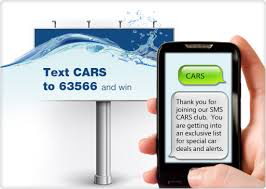 Other Tools
Press releases – 
TapInto
Patch.com
Route94.com 
Straus News
[Speaker Notes: Check for your local newspaper or share site. They will share or post press releases that are focused on their town and community.

TapInto has a fee, to avoid $20 fee for “Non-Profits”, select “Government Agency”, most TapInto editors will accept]
PR STRATEGY
A story is great.

An experience is even better.
THE STORY
Start close to home
Mediable moments
Firsts
Community activities
Good news stories
[Speaker Notes: Source them from your own community
Reach out to local EA leaders and start a dialogue to find out what pack activities they have coming up.
Develop a list of key opportunities that would be “media-able”
The media loves “firsts.” Are there any “firsts” for your community? (first girls in a pack, first girls holding Pinewood Derby/Raingutter Regata, first girls completing service projects, first girls advancing]
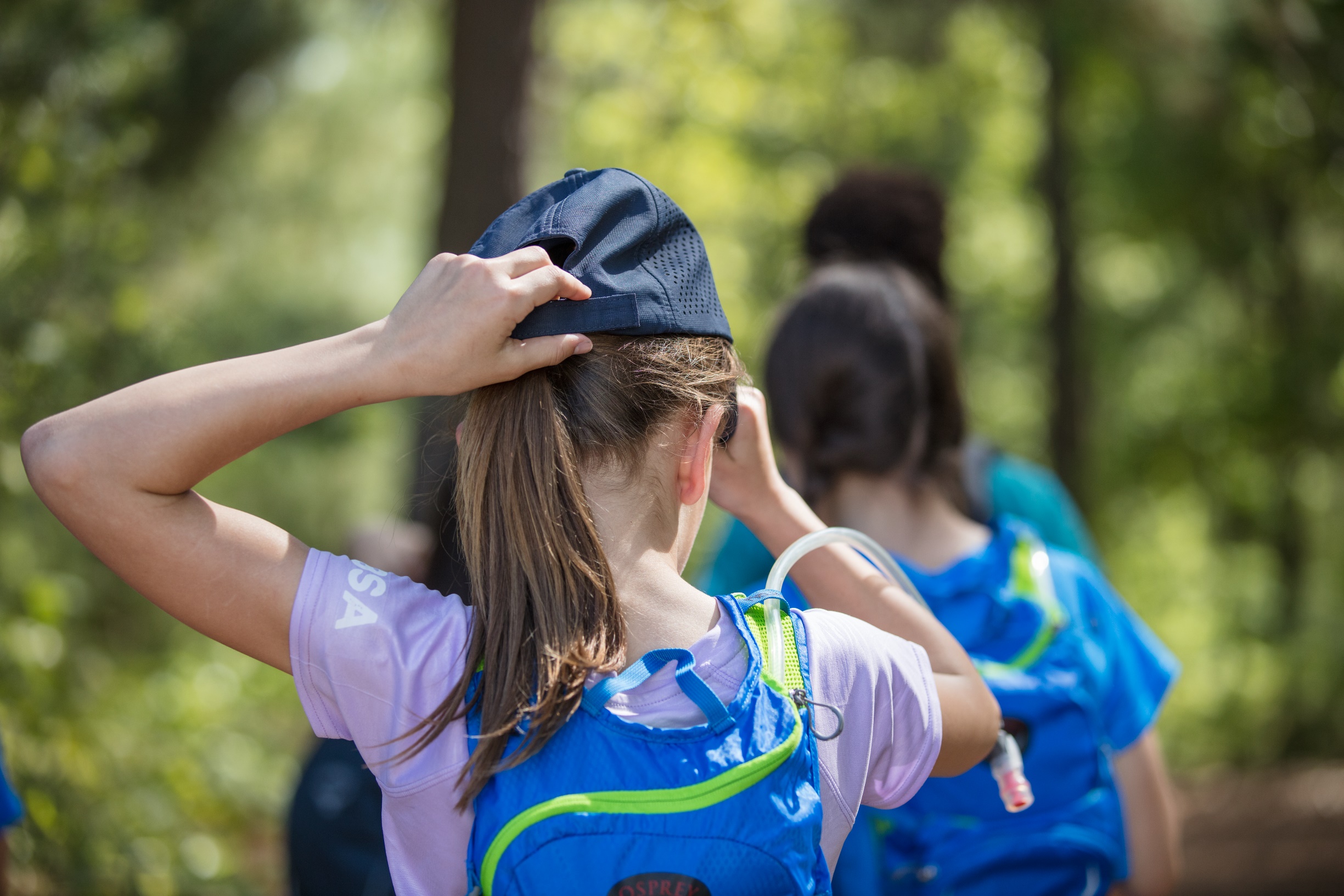 CAPTURE
COVERAGE
DVR
Download
Ask
Acquire

Keep for your records!
[Speaker Notes: Capturing media coverage 
Set your DVR (if you know when something will air, share the air date with key audiences so they can watch live)
Depending on your relationship with your media, you could ask them for a digital copy of the story that was aired
Use a media video capture service 
If story is print, pick up a few copies of the print version to share with key stakeholders
If story is digital, capture links
Make a .pdf or permanent version for your own records as digital versions of stories are sometimes archived or removed by media]
RESHARE CONTENT
Repackage the story for your audiences
Embed videos on web page
Create a blog post
Share links on social sites
Encourage sharing
Send out 
Share in presentations
[Speaker Notes: Package and re-share the media story with key audiences
Ask the media to submit the story to their affiliates nationally (in some cases, depending on the nature of a story, a local media outlet may submit their local story to their other affiliates for increased broadcast distribution)
Embed media videos on a council webpage or blog
Share local news links as posts on your own social channels
Re-purpose/re-write local media coverage on your own council blog/website, and share that link via your social channels
Encourage sharing via key volunteers on their social channels
Summarize the story and include links to videos in your regular e-mail newsletters to your community
Share the story (video, photos, and/or description) in presentations to volunteers, local community groups, others
Send as contributed content to ScoutingWire for national story consideration]
Considerations
Follow the BSA Social Media Guidelines
Remember to strictly adhere to the terms of service and existing guidelines for each respective social media 
Designate an administrator for the page or account
Avoid giving out personal information on public pages or forums
Monitor content and remove any highly offensive posts
Be prepared to respond to negative or inaccurate posts if warranted
Direct media inquiries to the appropriate Council designee
Questions?